4次元のLotka-Volterraモデルにおけるカオス
コンピュータ科学科
Q10-025　笠木 悠司
序論
動機
カオスやLotka-Volterra モデルなどの理解を深める．

目的
・Lotka-Volterraモデルからカオスを導き出せるかを
　検証する．
・[1]に，カオスとなる定数の組み合わせを用いた
　モデルについて論じられている．
　（本研究では，これをVanoモデルと称する．）
　Vanoモデルの一般性について調べる．
[1]J.A.Vano，et al. 『Chaos in Low-Dimensional Lotka-Volterra Models of Competition』 Nonlinearity,19 （2006） 2391.
Lotka-Volterraモデル(1)
被食者／捕食者の個体数増減に関するモデル．
Lotka-Volterraモデル(2)
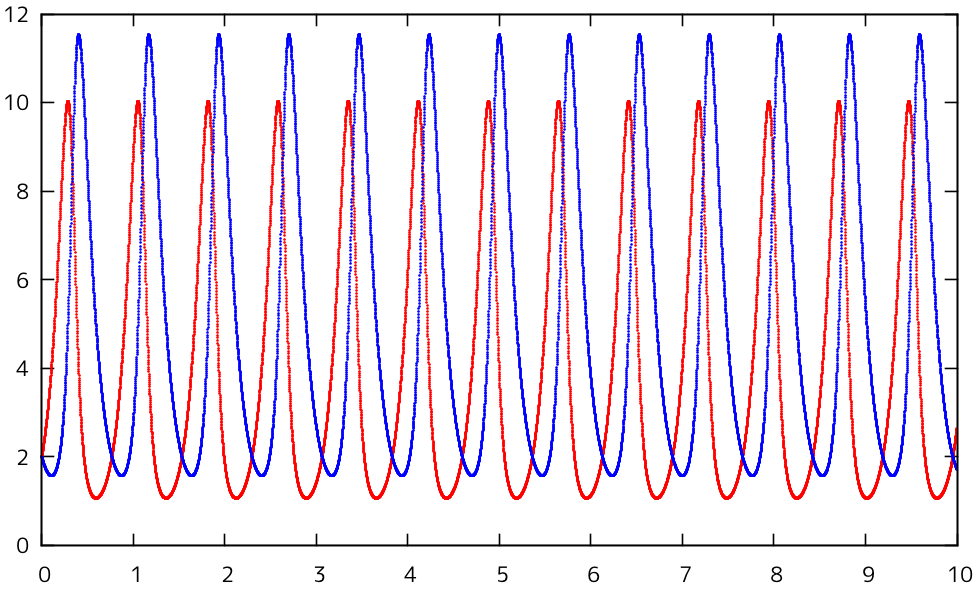 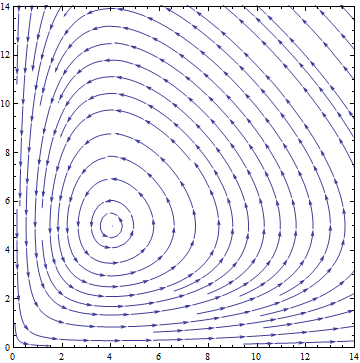 横軸：時間　縦軸：各生物の個体数
赤：被食者　青：捕食者
初期値はどちらも2.0
横軸：被食者（例：ウサギ）の個体数
縦軸：捕食者（例：キツネ）の個体数
Lotka-Volterraモデルの応用
Lotka-Volterraモデルは2次元（2種類の生物の関係）しか表せない．
そこで[1]に準じ，他の次元にも応用できる式にする．
カオス
初期値の僅かな違いで解のふるまいに大きく差が出る現象．　　　　これを「初期値鋭敏性」という．
どの段階でどの値を取るのかが予測不能．
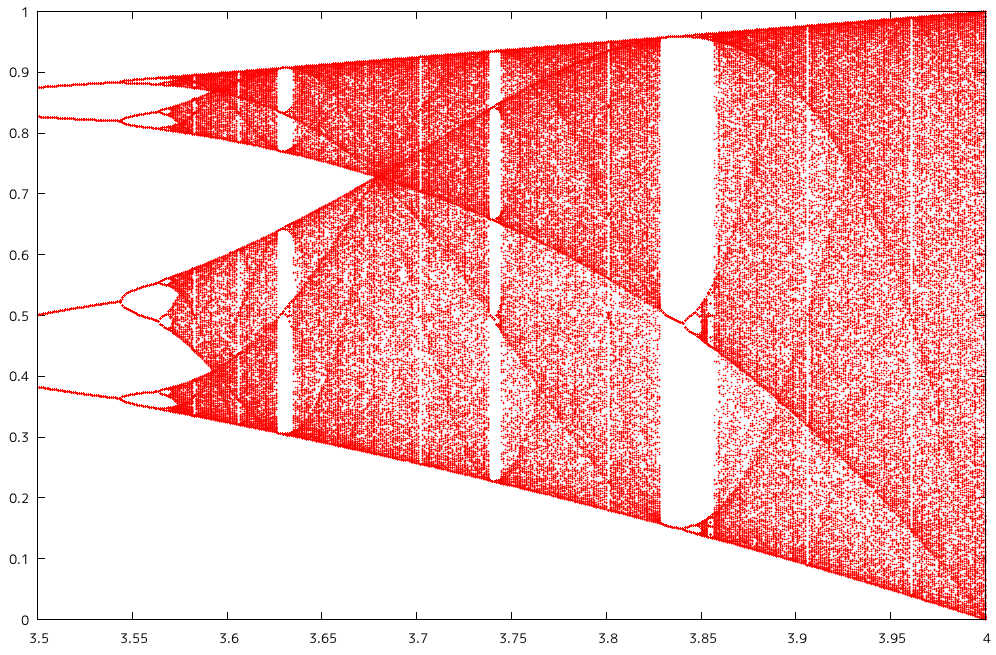 Vanoモデル
4次元のLotka-Volterraモデルにおいて，[1]に記載されている以下の定数の組み合わせでカオスになる．



本研究では，この定数の組み合わせをVanoモデルと称する．
Vanoモデルの個体数変遷
Vanoモデルの個体数変遷は以下の通り．
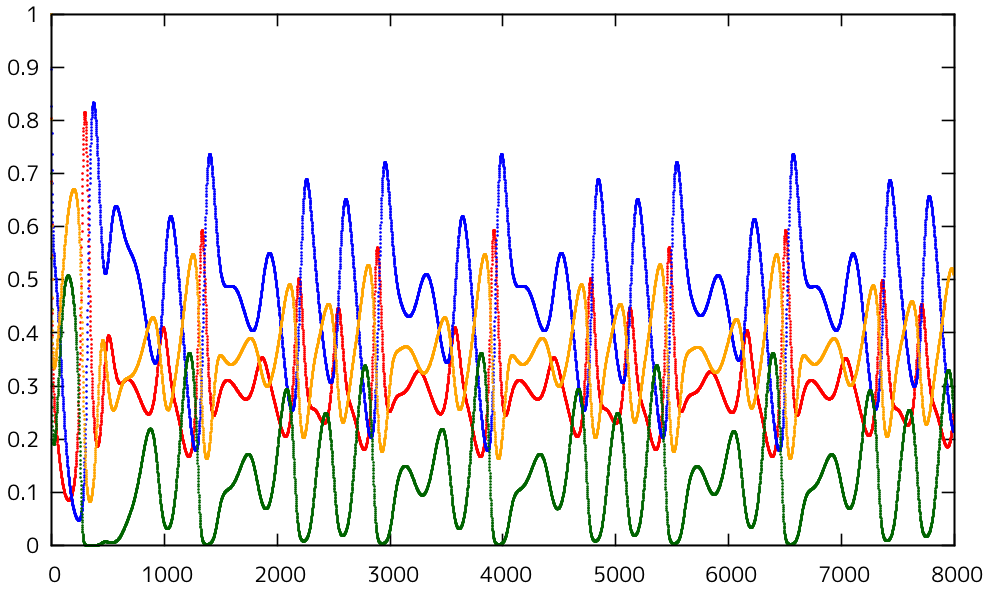 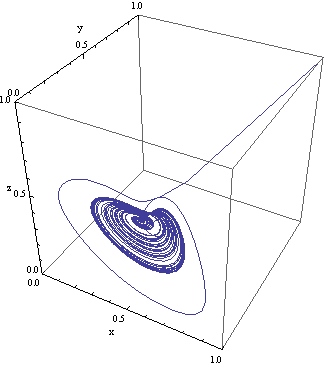 オリジナルモデルの個体数変遷
Vanoモデルとの比較のため，別のモデルを作成した．
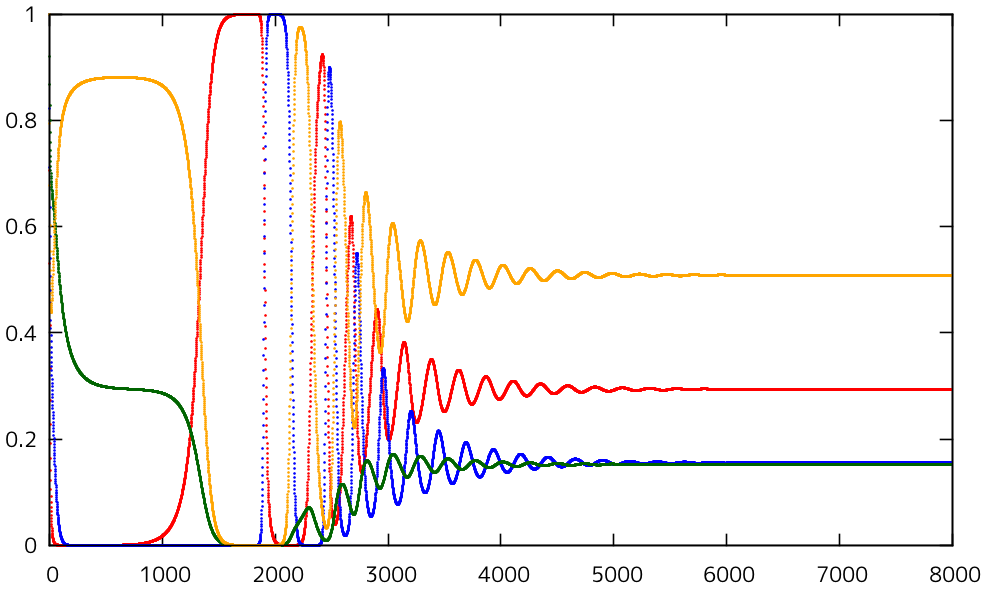 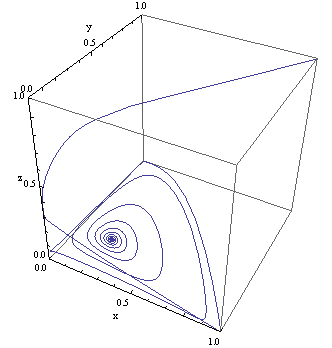 Lyapunov指数
初期値鋭敏性の指標としてLyapunov指数がある．
Lyapunov指数が正の値を取れば初期値のずれで解のふるまいが大きく変化する．
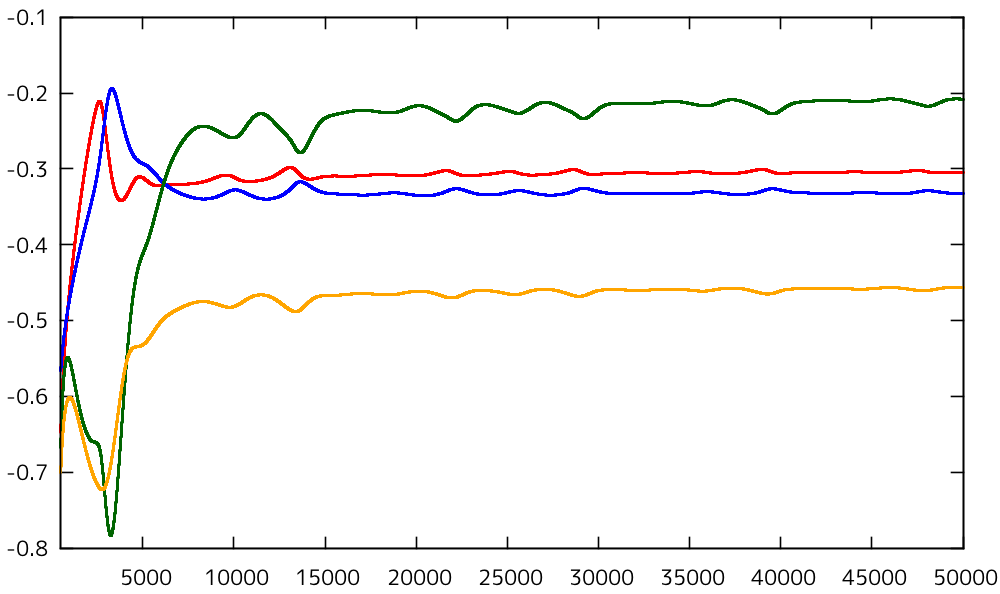 Vanoモデルの一般性(1)
Vanoモデルの一般性(2)
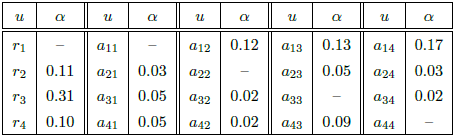 結論
Lotka-Volterraモデルを4種類に拡張したVanoらによるモデルで，カオスがあると報告されたが，その一般性を調べた．

①VanoモデルのLyapunov指数は負の値となった．
　これは初期値鋭敏性のない，弱いカオスである．

②Vanoモデルの定数を少しずらすと，収束する，ある
　いは周期的な解軌道となった．

したがって，Vanoモデルは非常に限られた，特殊な定数の組み合わせである．
Logistic写像(1)
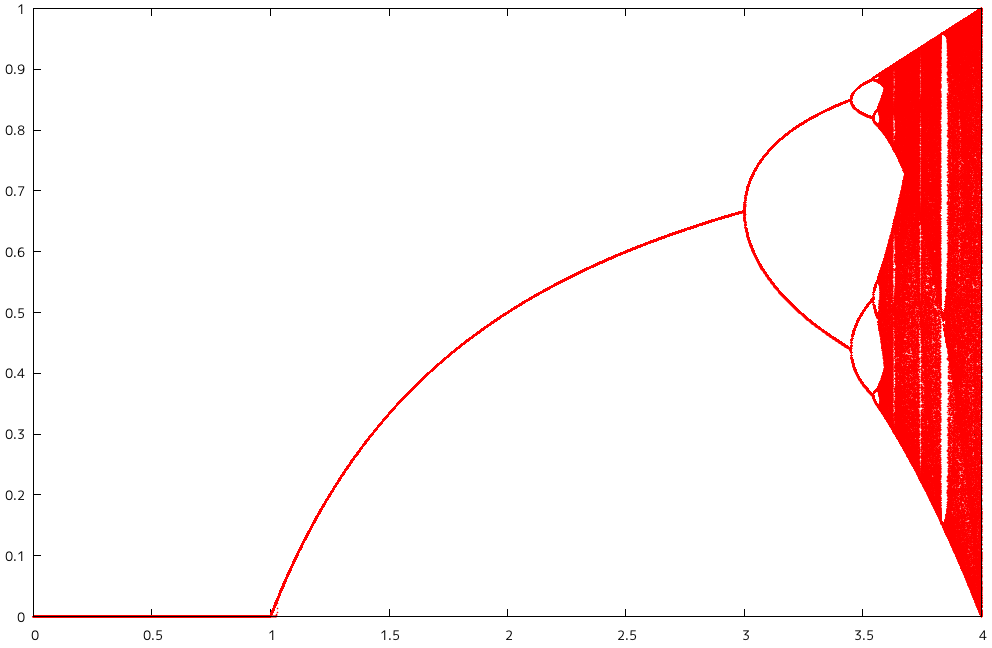 Logistic写像(2)
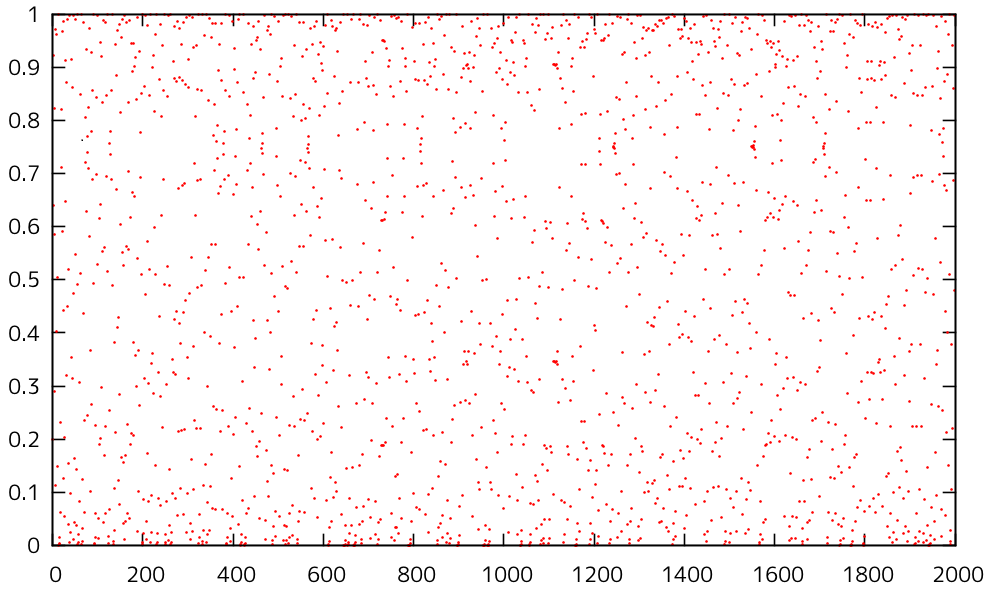 Lyapunov指数
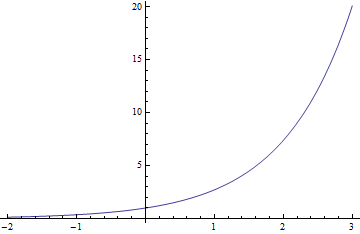 オリジナルモデル
Vanoモデルの比較として，適当に定数を設定した
モデルを用意した．
正四面体座標系(1)
4次元を同時にプロットする方法．
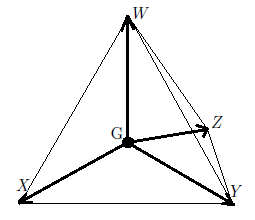 正四面体座標系(2)
Vanoモデルとオリジナルモデルを実際にプロットした．
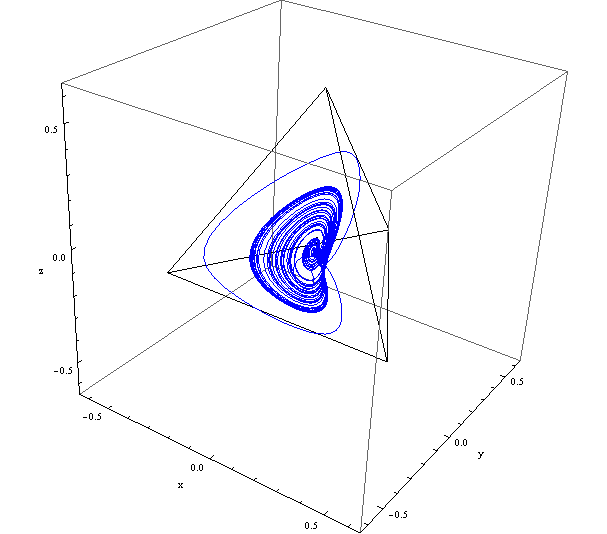 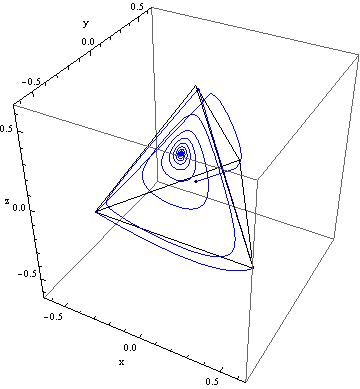 Vanoモデルの個体数変遷
オリジナルモデルの個体数変遷
Vanoモデルの一般性・具体例(1)
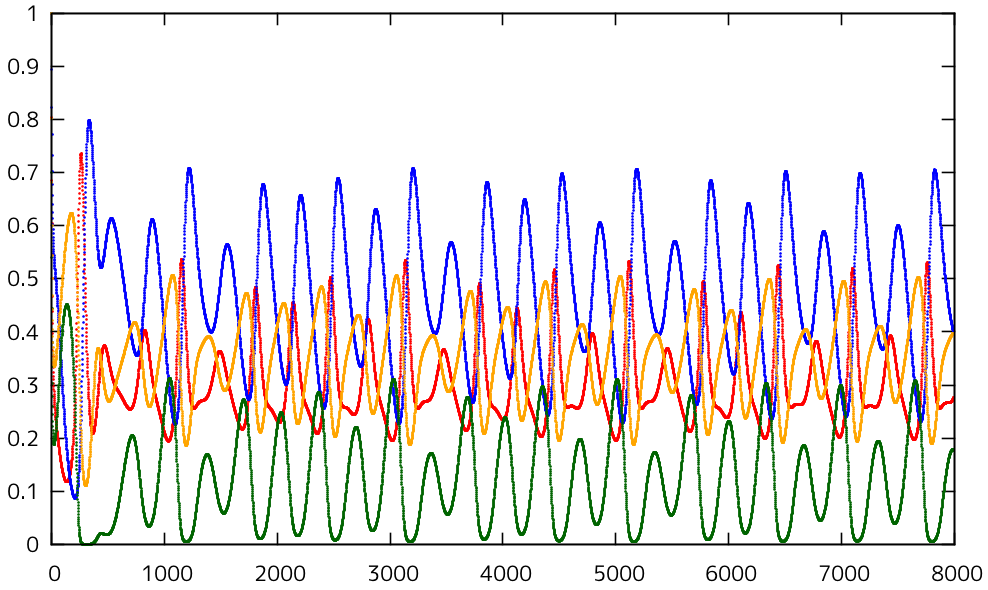 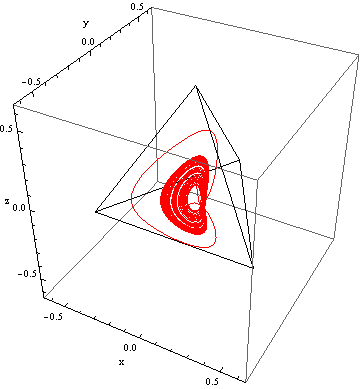 Vanoモデルの一般性・具体例(2)
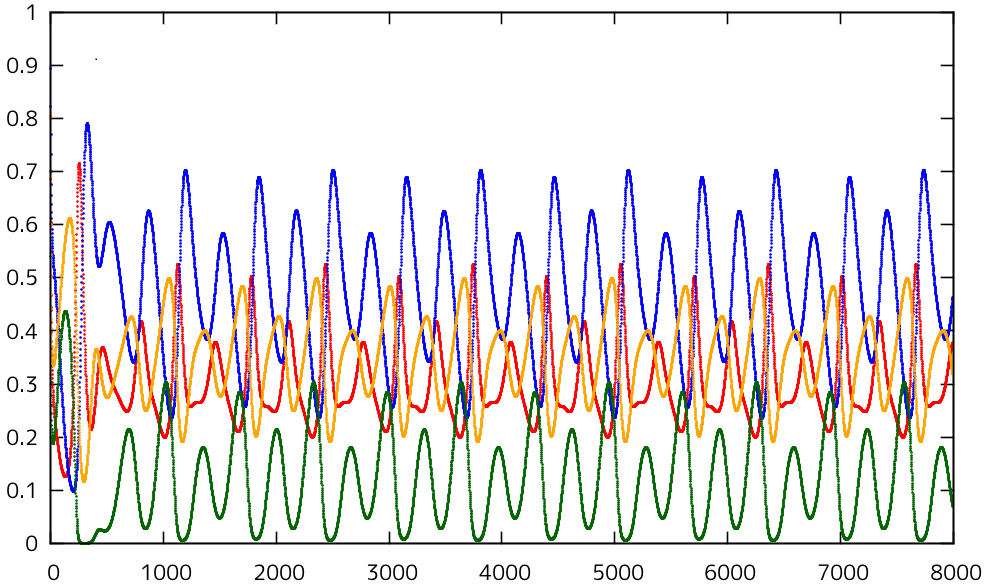 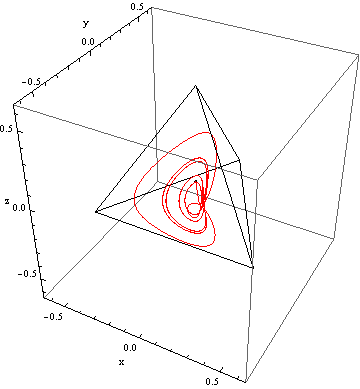